Řadící algoritmy II.
Metodický koncept k efektivní podpoře klíčových odborných kompetencí s využitím cizího jazyka ATCZ62 - CLIL jako výuková strategie na vysoké škole
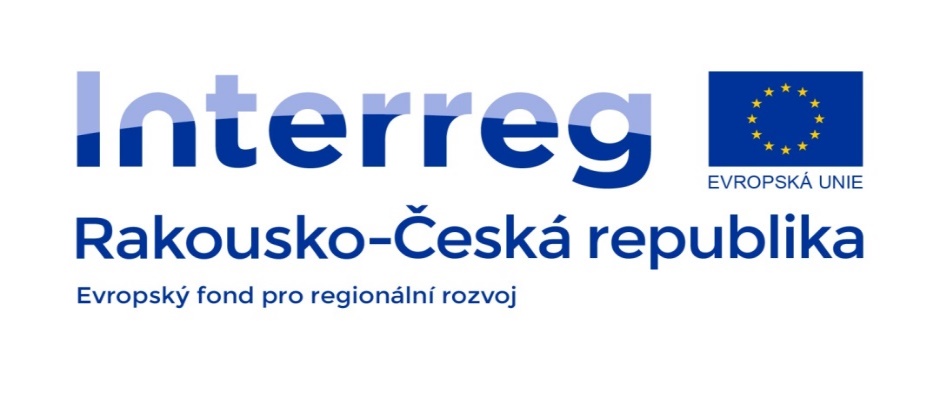 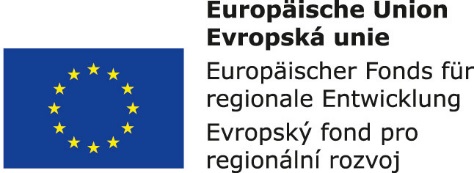 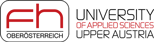 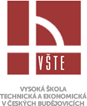 Merge sort
metoda Rozděl a panuj
Nejhorší i průměrná časová složitost O(NlogN)
Potřebuje navíc pole o velikosti N
Stabilní, paralelizovatelný
Postup:
Rozdělí neseřazenou množinu dat na dvě podmnožiny o přibližně stejné velikosti.
Seřadí obě podmnožiny.
Spojí seřazené podmnožiny do jedné seřazené množiny.
Merge sort
Algoritmus
mergesort(m)
	var list left, right
	if length(m) ≤ 1
		 return m
	else
		middle = length(m) / 2
		for each x in m up to middle
			add x to left
		for each x in m after middle
			add x to right
left = mergesort(left)
		right = mergesort(right)
		result = merge(left, right)
		return result
Quicksort
Jeden z nejrychlejších běžných algoritmů řazení založený na porovnávání prvků
Časová složitost O(NlogN) – O(N2)
Metoda Rozděl a panuj
Rekurzivní algoritmus
Postup:
výběr pivot – rozdělení posloupnosti na dvě části – větší a menší než pivot
Seřaď obě části stejným způsobem
Quicksort
Volba pivotu – ideální medián
První prvek (jakákoli fixní pozice) – nevýhodné na částečně seřazených množinách
Náhodný prvek – ve skutečnosti pseudonáhodný
Medián tří (pěti…) – či jiného počtu prvků z fixních nebo náhodných pozic
Při správné implementaci nepotřebuje paměť navíc
Nestabilní algoritmus
Způsob volby pivotu má vliv na řazení
v průměru jde o nejrychlejší známý univerzální algoritmus pro řazení polí v operační paměti počítače
Selection sort
Jednoduchý algoritmus
Časová složitost O(N2)
Vhodný pro malé množství dat
Univerzální, lokální, nestabilní
Postup:
Rozdělíme si posloupnost na seřazenou a neseřazenou část
Najdeme prvek s nejmenší hodnotou v neseřazené části posloupnosti
Zaměníme ho s prvkem na první pozici neseřazené části
První prvek neseřazené části zahrneme do seřazené části a zároveň neseřazenou část zmenšíme o 1 prvek zleva
Zbytek posloupnosti se uspořádá opakováním kroků 2 až 5 pro zbylou neseřazenou část
Porovnání řadících algoritmů
Zdroj: www.wikipedia.cz
Bucket sort
Rozděluje data do několika přihrádek
Časová náročnost: O(n*k), kde k=n/m, vstupní data n, počet přihrádek m.
Předpoklady:
Vhodný pro rovnoměrně rozložené hodnoty vstupních dat.
Algoritmus pro seřazení přihrádek musí být stabilní
Postup:
Vstupní data jsou rozdělena do předem definovaného počtu přihrádek.
Na každou přihrádku volán stabilní řadicí algoritmus.
Jednotlivé přihrádky postupně kopírovány do výstupního pole.
Výhody: dobře paralelizovatelný, nemusí mít všechna data v paměti najednou
Radix sort
Řadí celá čísla procházením všech číslic
LSD (Least Significant Digit) – řazení podle nejméně významných číslic (odzadu)
MSD (Most Significant Digit) – nejvíce významné číslice (odpředu)
Časová složitost: O( (z+n)*logzu), kde z je základ zvolené číselné soustavy, n počet čísel na vstupu a u je maximální rozmezí čísel na vstupu
Nehodí se pro neomezeně velké vstupy
Příklad LSD radix: 170, 45, 75, 90, 802, 2, 24, 66 ⇒ 170, 90, 802, 2, 24, 45, 75, 66 ⇒ 802, 2, 24, 45, 66, 170, 75, 90 ⇒2, 24, 45, 66, 75, 90, 170, 802
Counting sort
Vhodný pro velké soubory s malým množstvím diskrétních hodnot
Stabilní
Časová náročnost: O(N+M)
Paměťová náročnost: O(M)
Předpoklady:
Počet různých hodnot (M) významně menší než celkový počet prvků (N).
Pomocné pole – zápis a čtení v konstantním čase (pole indexované hodnotou nebo hashem hodnoty)
Algoritmus:
zleva (či zprava) projde vstupní pole
pro každý prvek zvýší v pom. poli četnost výskytu tohoto prvku
ke každé položce přičte počet výskytů všech předchozích položek (získá přesnou pozici hranice)
začne zprava procházet neseřazené pole
pro každý prvek se podívá do pomocného pole na horní hranici pro umístění
na tuto hranici ho umístí a zároveň ji sníží o jedna
takto postupuje, dokud neprojde celé pole